Etkin dinlemeyi hatırlıyor muyuz?
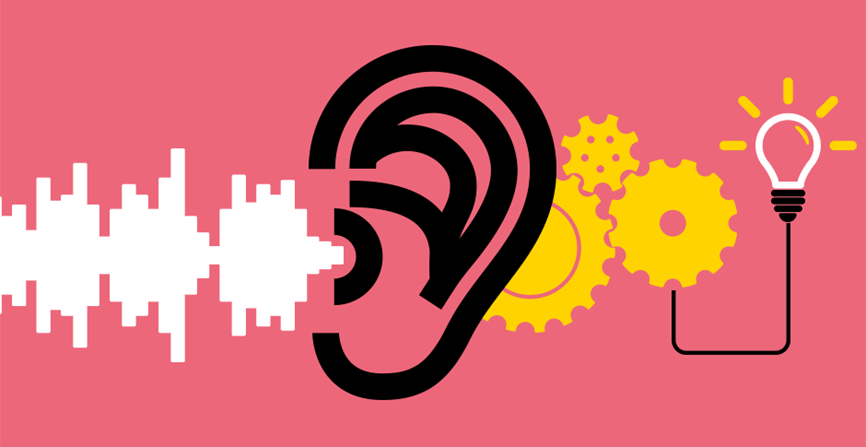 2
DİNLEME YANLIŞLARI
1-Papağanlık
2-Abartmak
3-Eklemek
4-Acele etmek
5-Yorum getirmek
6-Eksik söylemek
7-Küçümsemek
8-Geri kalmak
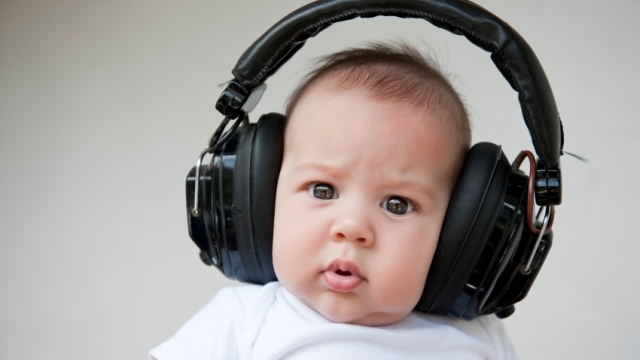 3
İLETİŞİM ENGELLERİ
1-Emretme, yönetme
2-Uyarma, tehdit etme
3-Ahlak dersi- vaaz verme
4-Öğüt verme, çözüm getirme
5-Mantık yoluyla inandırma, tartışma
6-Yargılama, eleştirme, suçlama
7-Övme, görüşüne katılma, teşhis koyma
8-Ad takma, gülünç duruma düşürme
9-Tahlil etme, teşhis, tanı koyma
10-Güven verme, teskin, teselli etme
11-İnceleme, araştırma, soruşturma
12-Konu değiştirme, işi alaya alma, şakacı davranma
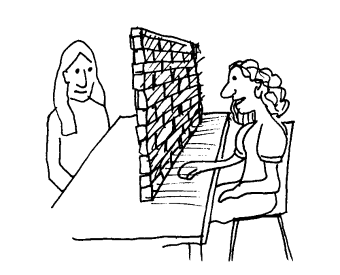 4
Hasta sahibinize nasıl hissetmesi gerektiğini söylemeyin…
(Desmond ve Copeland, 2010)
5
(Desmond ve Copeland, 2010)
6